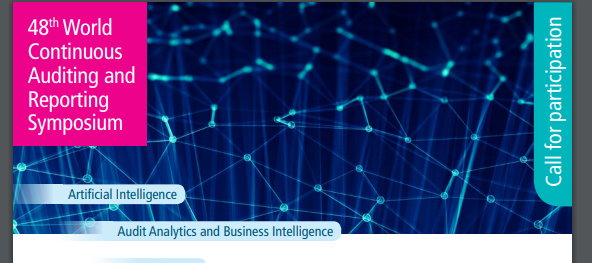 Artificial intelligence activities and ethical approaches in leading listed companies in the Eurozone
Banco de España. Madrid, September 24 & 25 2020
Enrique Bonsón.  University of Huelva
Domenica Lavorato. University of Naples “Parthenope” 
Rita Lamboglia. University of Naples “Parthenope” 
Daniela Mancini. University of Teramo
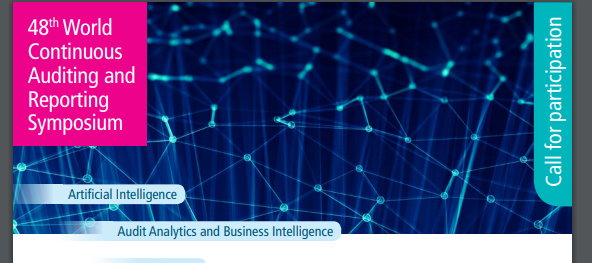 Research agenda
Motivations
Research questions
Background
Hypotheses 
Research design and methodology
Findings and results
Conclusion
2
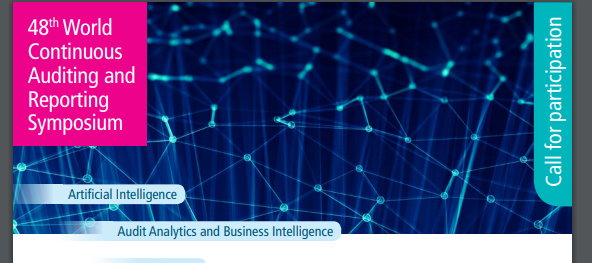 Motivations
The growing popularity of artificial intelligence (AI) raises important questions about the extent to which it affects businesses, consumers and the economy in more general terms.
From the firm's perspective, the adoption of AI generates new benefits, possibly leading to a substantial increase in labor productivity, efficiency, and new revenue streams. 
At the same time, the development, deployment, and use of AI systems imply several risks and ethical challenges due to their impact on human rights, privacy, employment, and other social issues.
In the last few years, the European Union (EU) and various European countries have been encouraging and regulating AI innovation. Furthermore, companies have begun disclosing information regarding their AI initiatives. However, in Europe, AI disclosure is voluntary; hence, whether to disclose and to what extent, and the type of disclosed information are almost entirely left to the discretion of companies.
3
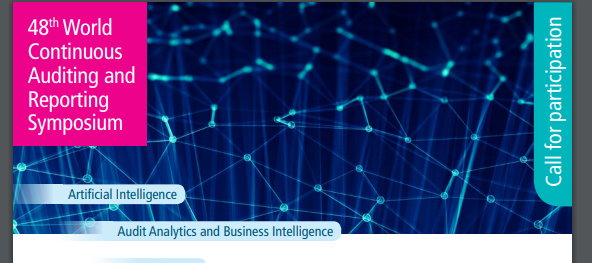 Research questions
RQ1: Are companies listed in the Eurozone disclosing information about AI?
RQ2: Are they using AI systems?
RQ3: Are they developing or following ethical guidelines for AI?
RQ4: What are the factors associated with AI activity or ethical approaches to AI?
4
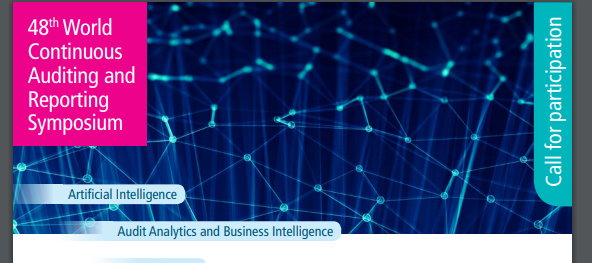 Institutional context: AI discourse in the EU
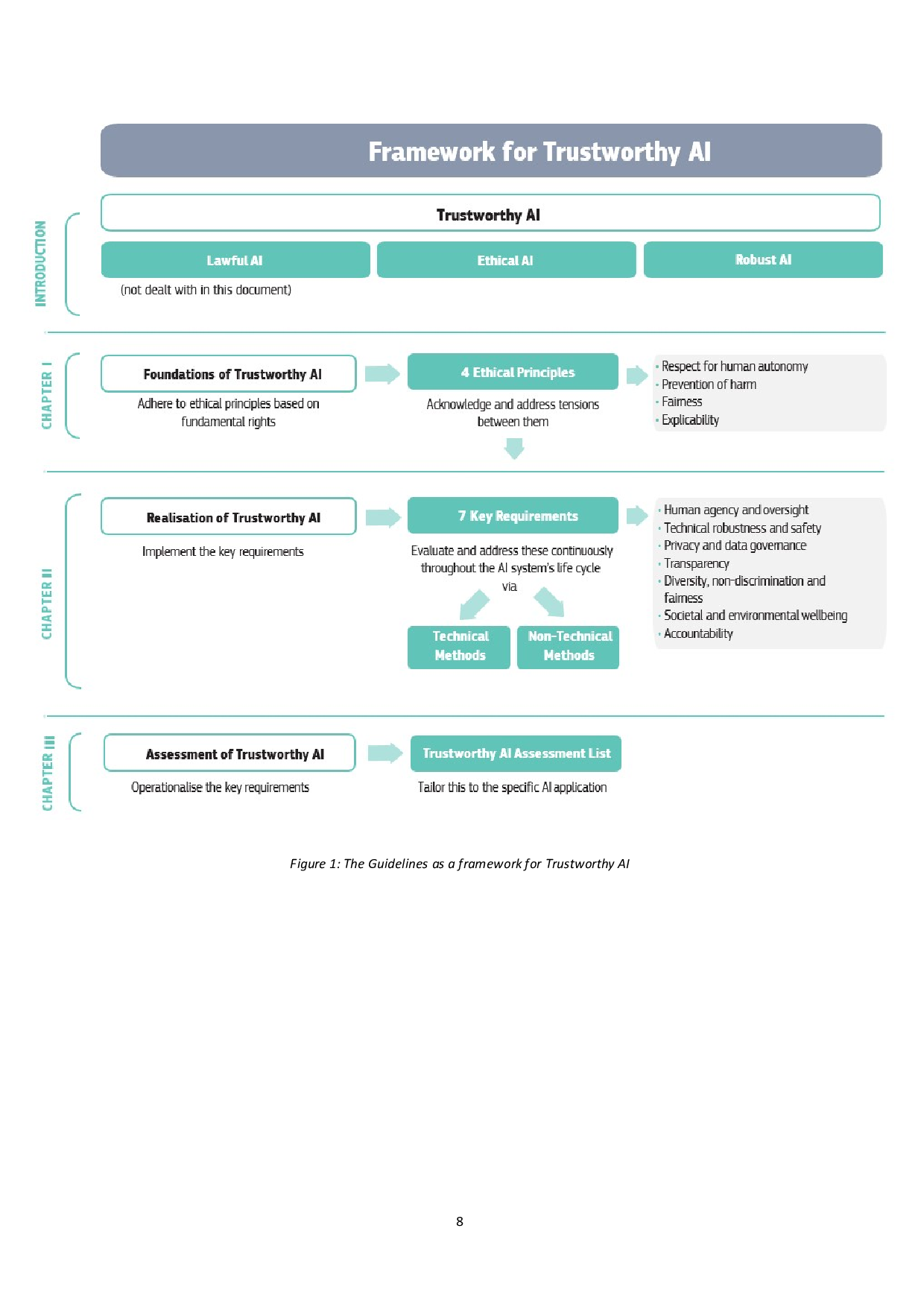 European Commission (2018). 
Ethics Guidelines fo Trustworthy AI. High-Level Expert group on Artificial Intelligence
5
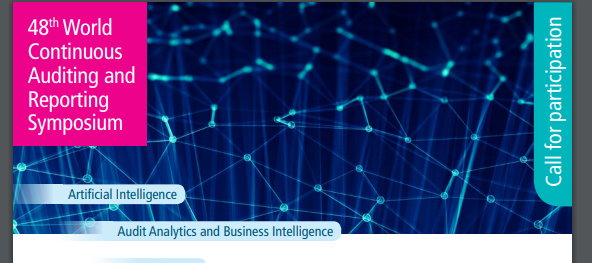 Legitimacy theory and disclosure
Using the lens of legitimacy theory the study explores information about AI activities and ethical principles that companies listed in the Eurozone include in their annual and/or sustainability reports and investigates what factors could explain these practices.
Legitimacy theory provides a robust interpretation of corporate behavior in aligning to society norms, beliefs, and values, and in gaining social acceptance from stakeholders. To exploit their legitimacy strategy, companies should voluntarily report financial and non-financial information, in line with the expectations of society. 
However, the literature (e.g. Campbell et al., 2003;  De Villers and Van Staden, 2006; Bonsón and Flores, 2011; Bonsón and Bednárová, 2013; Hahn and Kuhnen, 2013; Solikhah, 2016; Lamboglia et al., 2018; Nielsen and Thomsen, 2018) mainly focuses on the role of legitimacy in non-financial information such as Corporate Social Responsibility (CSR), but largely ignores AI discourse.
6
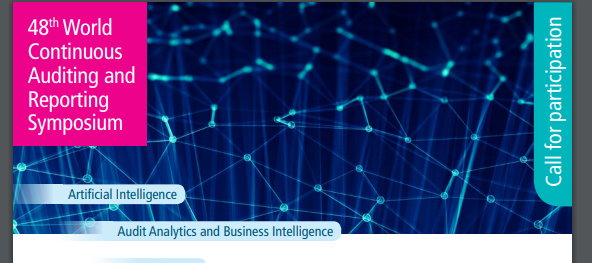 AI and ethics
Due to the controversial role of AI and its nature as an emerging technology, characterized by ‘radical novelty, relatively fast growth, coherence, prominent impact, uncertainty, and ambiguity’ (Rotolo et al., 2015), many studies focus on its ethical implications. 
Some studies develop general theoretical frameworks of the ethical implications of AI starting from models built for emerging technologies (Munoko et al., 2020; Wright and Schultz, 2018; Wieringa, 2020).
Most existing ethical models of emerging technologies and AI propose a checklist of values or principles in line with the EU Guidelines (Brey, 2012; Munoko et al., 2020).
 However, research concerning this topic is still at its infancy, mostly theoretical, and how various theoretical frameworks may be translated into ‘practical implementation of ethics into AI systems’ (Vakkuri and Abrahamsson, 2018) is still unclear.
7
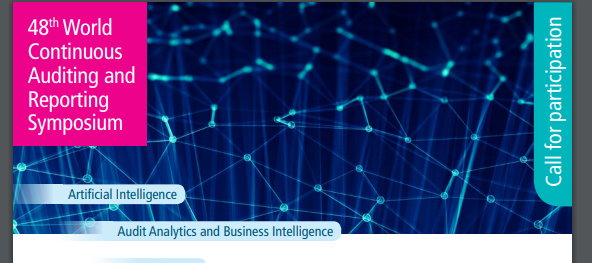 Hypotheses
Company size. In general, large companies are more likely to disclose non-financial information and have a greater social impact. Hence, the disclosure of AI information can be regarded as an instrument to reduce asymmetric information and ensure legitimacy by signalling AI efforts in corporate reports. 
Company sector. Companies belonging to Technology and Telecommunications industries are susceptible to AI problems. They typically face greater pressure from stakeholders to develop, deploy, and use trustworthy AI and disclose information about their AI activities.
Region of listing. In Europe, GDP per capita is higher in Northern countries than in Southern economies. Furthermore, according to recent studies and economic forecasts (Pwc, 2017), the impact of AI on GDP varies across regions. In Europe, it is expected to vary between Southern and Northern countries. In particular, rich countries are supposed to invest more in AI activities.
8
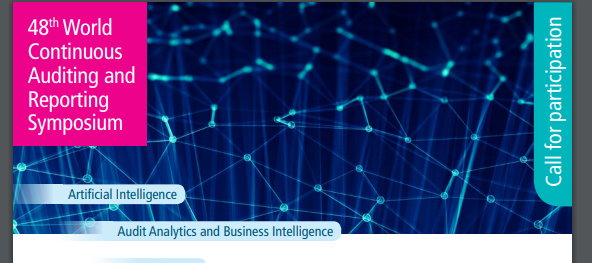 Research design and methodology
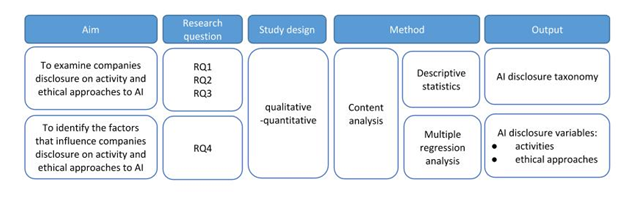 9
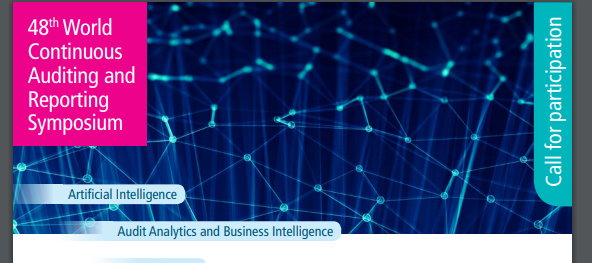 Research design and methodology I
We downloaded the 2018 annual reports of companies listed in the following European  market indexes: CAC 40, DAX 30, IBEX 35, MIB 40, OMX HELSINKI 25, OMX STOCKHOLM 30. Sample: 200 companies.

Within each report we searched all the mentions for the words “artificial intelligence”, “machine learning”, “deep learning” and “big data”.

We classified each mention according to the following categories: general statement, project, product/application, ethics, risk, unit/lab.
10
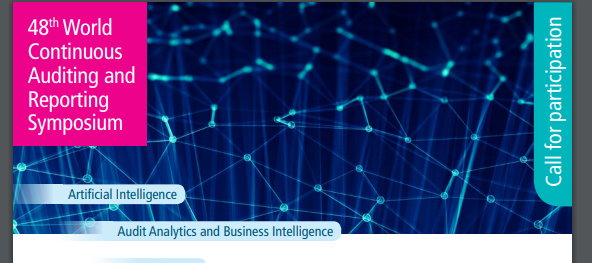 AI disclosure taxonomy
11
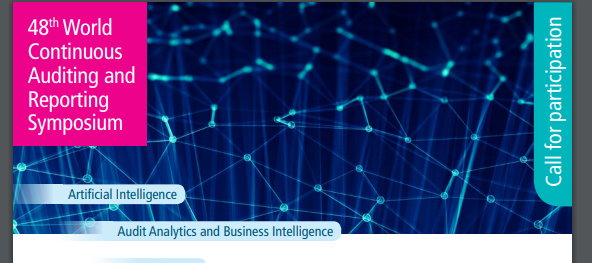 Research design and methodology II
Companies were then considered active (if they report some projects, products or units), or no active (no report or just general statements on AI).

We also identified companies with ethical principles.

Once the dependent variables were collected (activity, ethics) we identified potential explanatory factors, namely: the size of the Company (revenue), the sector in which it operates and the region of the stock market were it is listed .
12
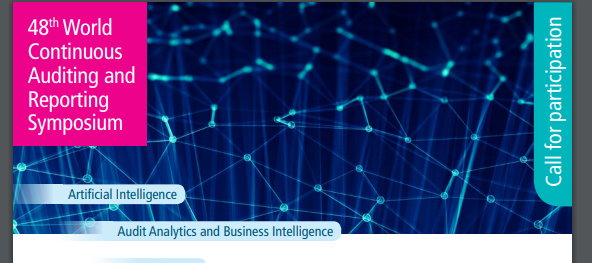 Variables
13
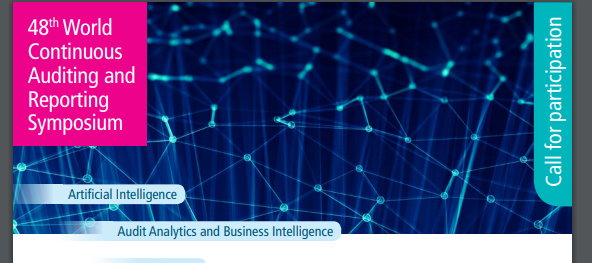 AI disclosure (RQ1)
14
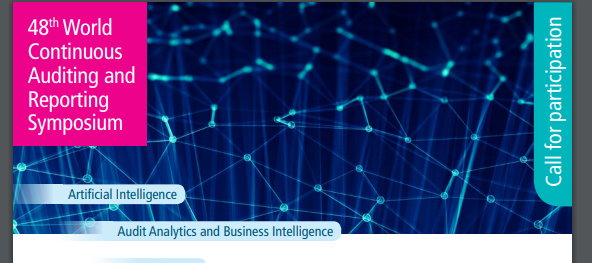 AI activity disclosure (RQ2)
15
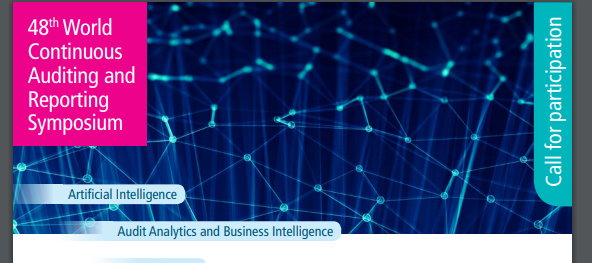 AI ethical approaches (RQ3)
OMX Helsinki 25/OMX Stockholms 30
DNA: Ethical Principles for the use of AI
Kesko: Ethical principles for utilizing artificial intelligence
Nokia: European Commision Ethics Guidelines for Trustworthy AI 
Sampo: Artificial Intelligence with responsibility
Telia Company: Guiding Principles on trusted AI ethics
Tieto: AI ethics guidelines
Ibex 35
Telefonica: Artificial Intelligence Principles

DAX 30
Deutsche Telekom: Guidelines for Artificial intelligence
Sap: Guiding Principles fro Artificial Intelligence
16
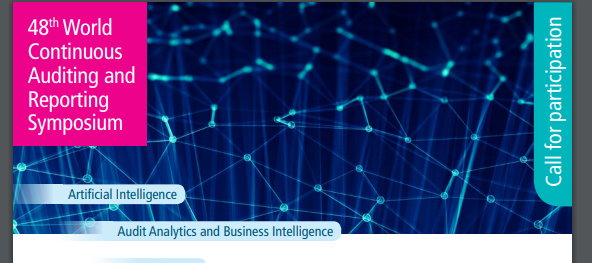 AI ethical approaches (RQ3)
17
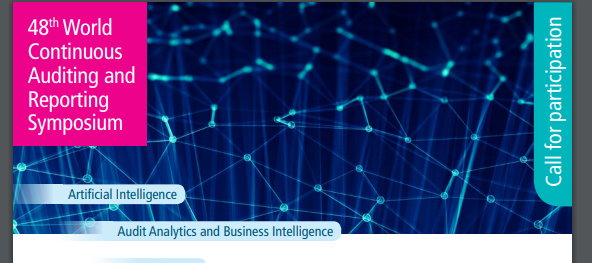 AI explanatory factors (RQ4)
Table 1- Multivariate statistics – Generalised Linear Model (Binomial)
Table 2- Multivariate statistics – Generalised Linear Model (Binomial)
18
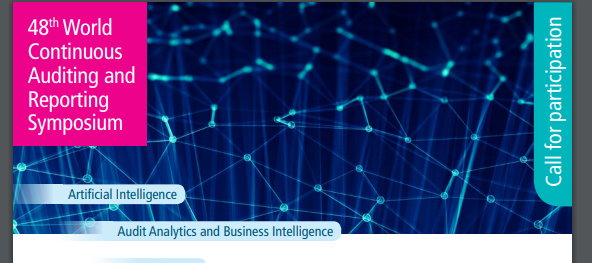 Conclusions
Most European companies disclose AI activities to some extent. The study’s findings suggest a growing interest in these technologies, although 41.5% of firms are still not reporting any activity on AI. The adoption of ethical approaches to AI is not widespread (9/200 firms adopt an ethical approach).
The regression analysis results indicate a significant impact of all independent variables on AI activities. The largest companies present a higher level of activity. Companies in the Tech and Teleco sectors are more active. Southern countries' companies are more likely to disclose information on AI activity. 
Regarding ethical approaches, the regression analysis indicates a significant impact of region and sector on ethics. The majority of companies developing ethical principles are in the Northern region and belong to the Technology and Telecommunications sectors.
19
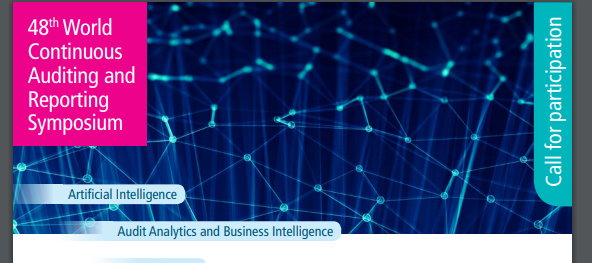 Thanks for your attention!
Corresponding author: Domenica Lavorato
E-mail: domenica.lavorato@uniparthenope.it
20
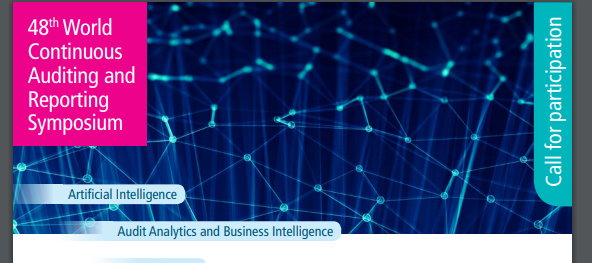 Deutsche Telekom- Guidelines for Artificial Intelligence
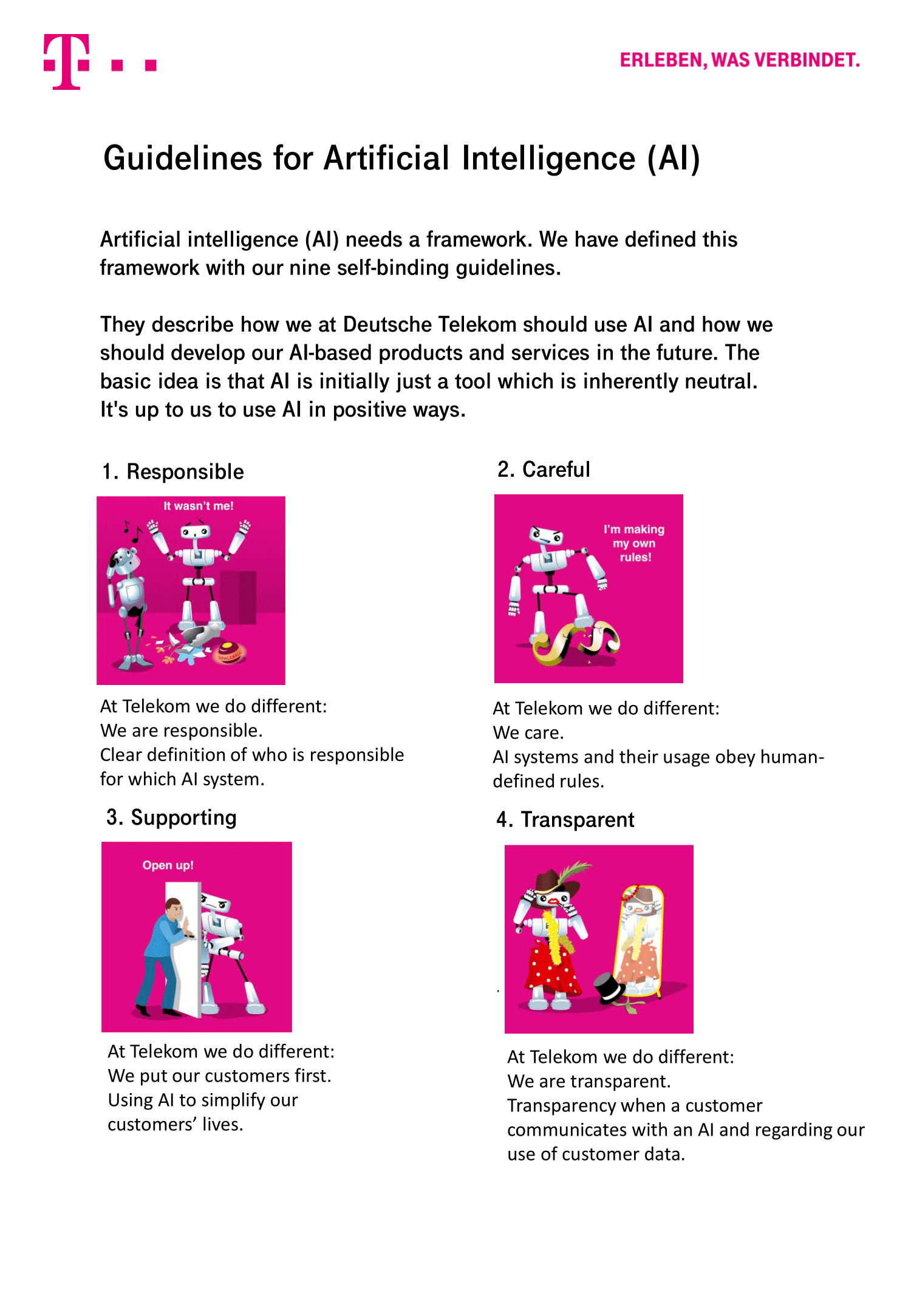 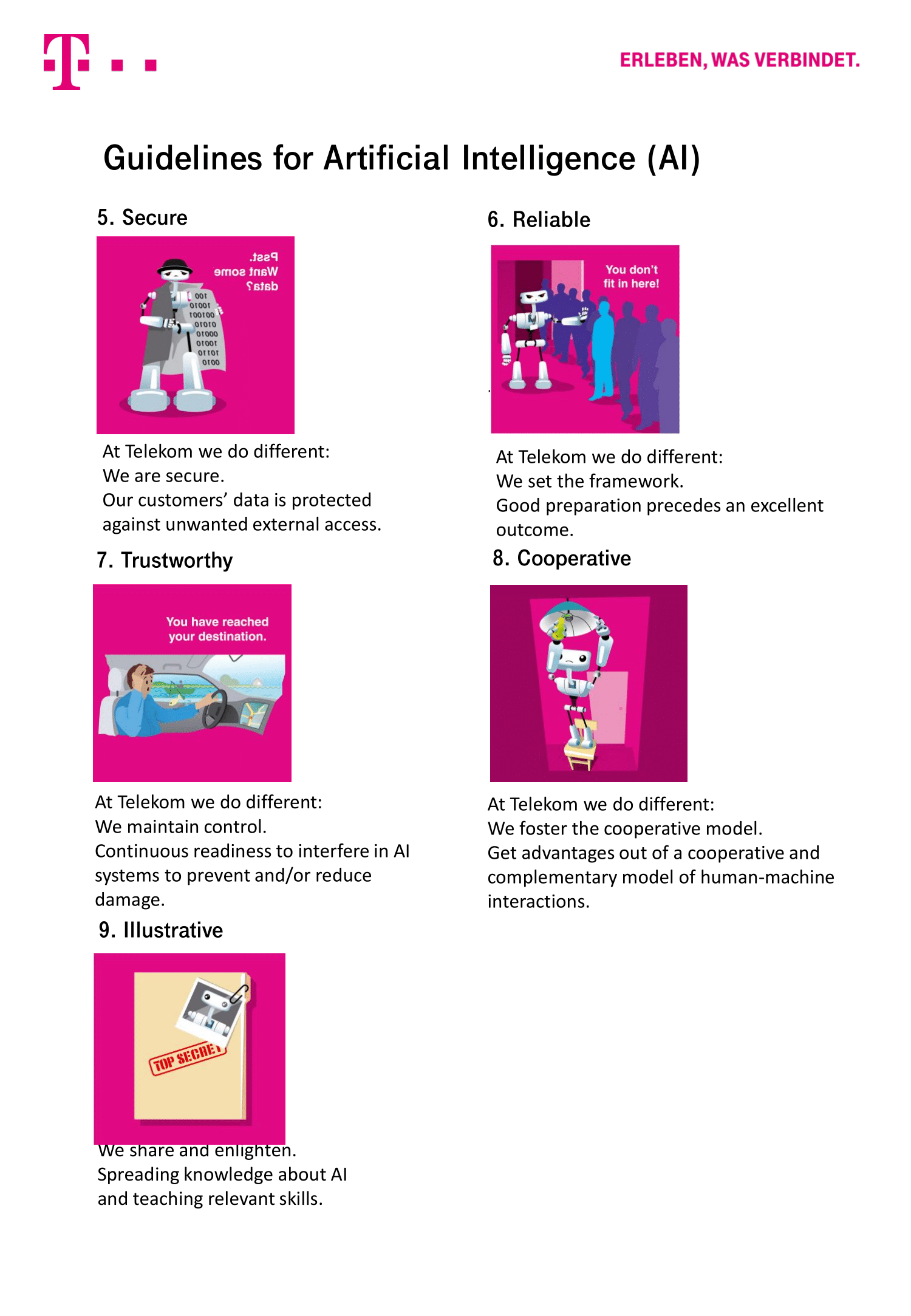 21
DNA- Ethical Principles for the use of AI
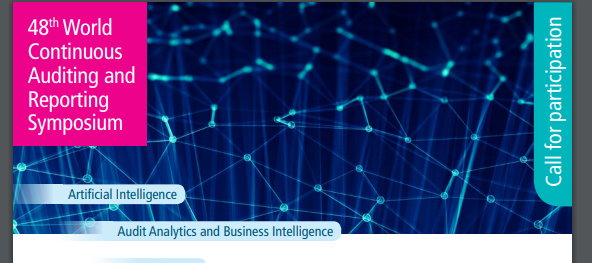 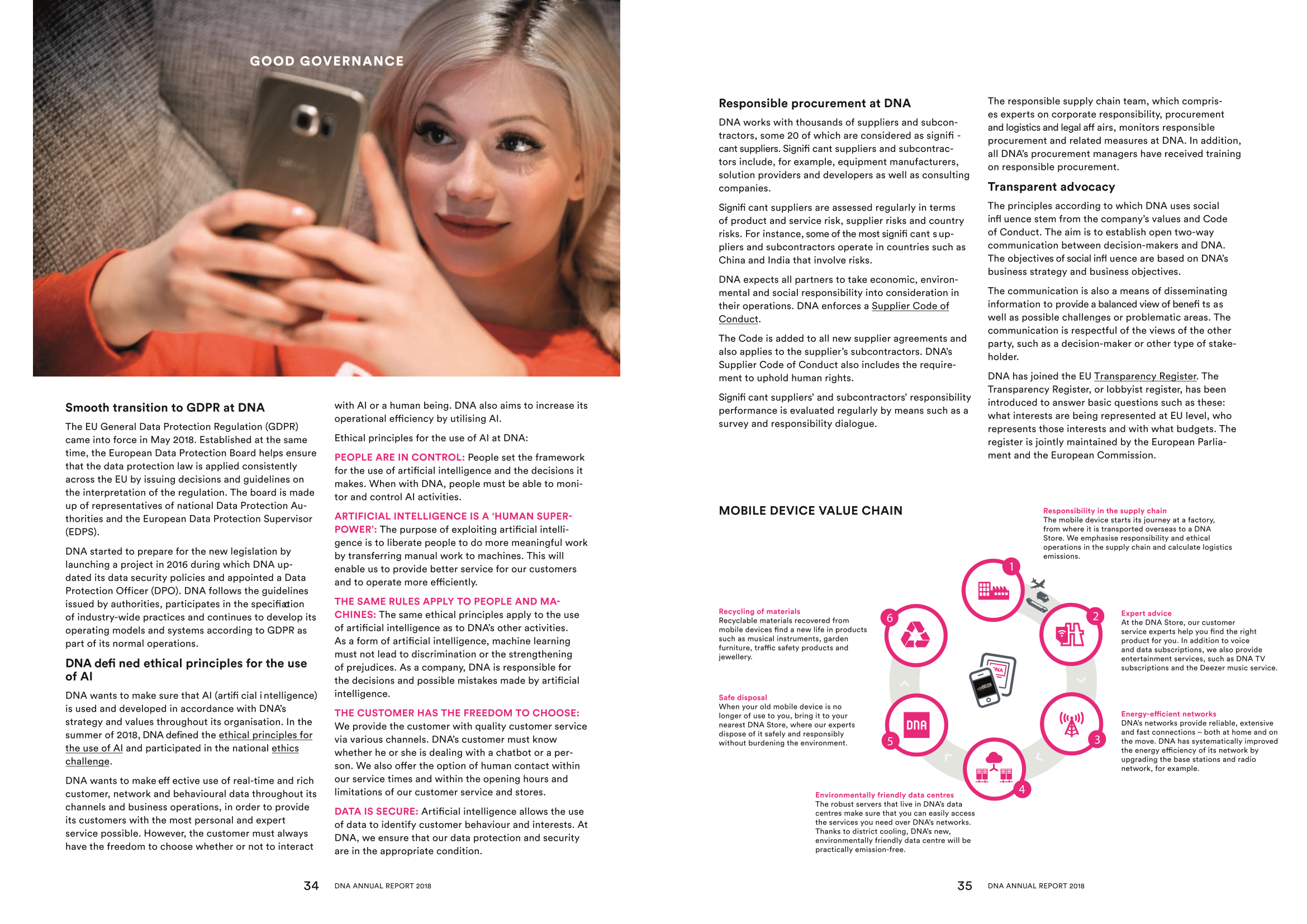 22
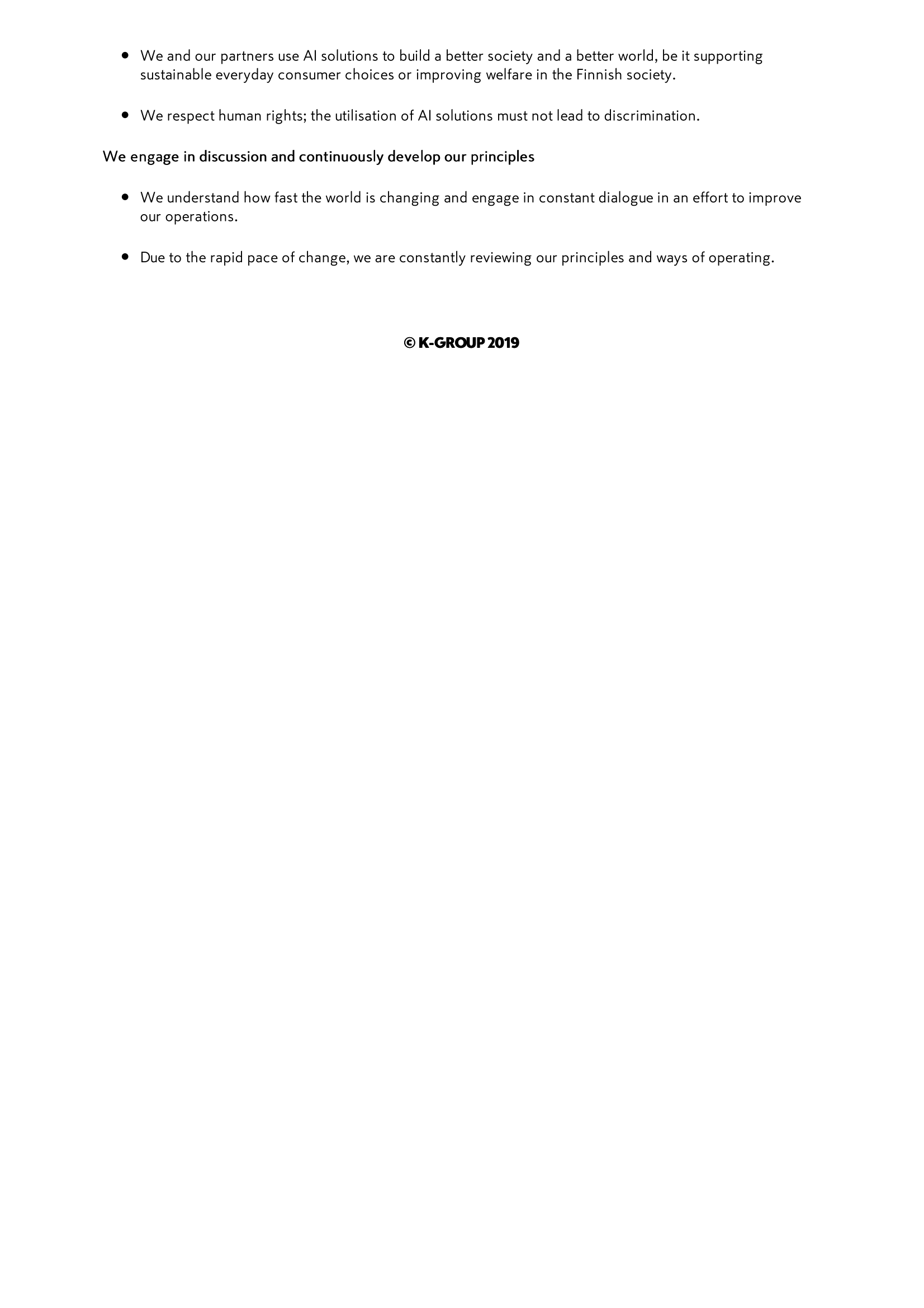 Kesko- Ethical principles for utilizing artificial intelligence
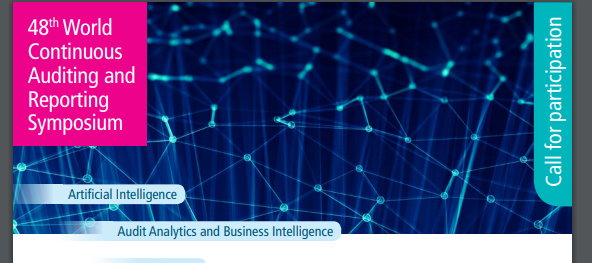 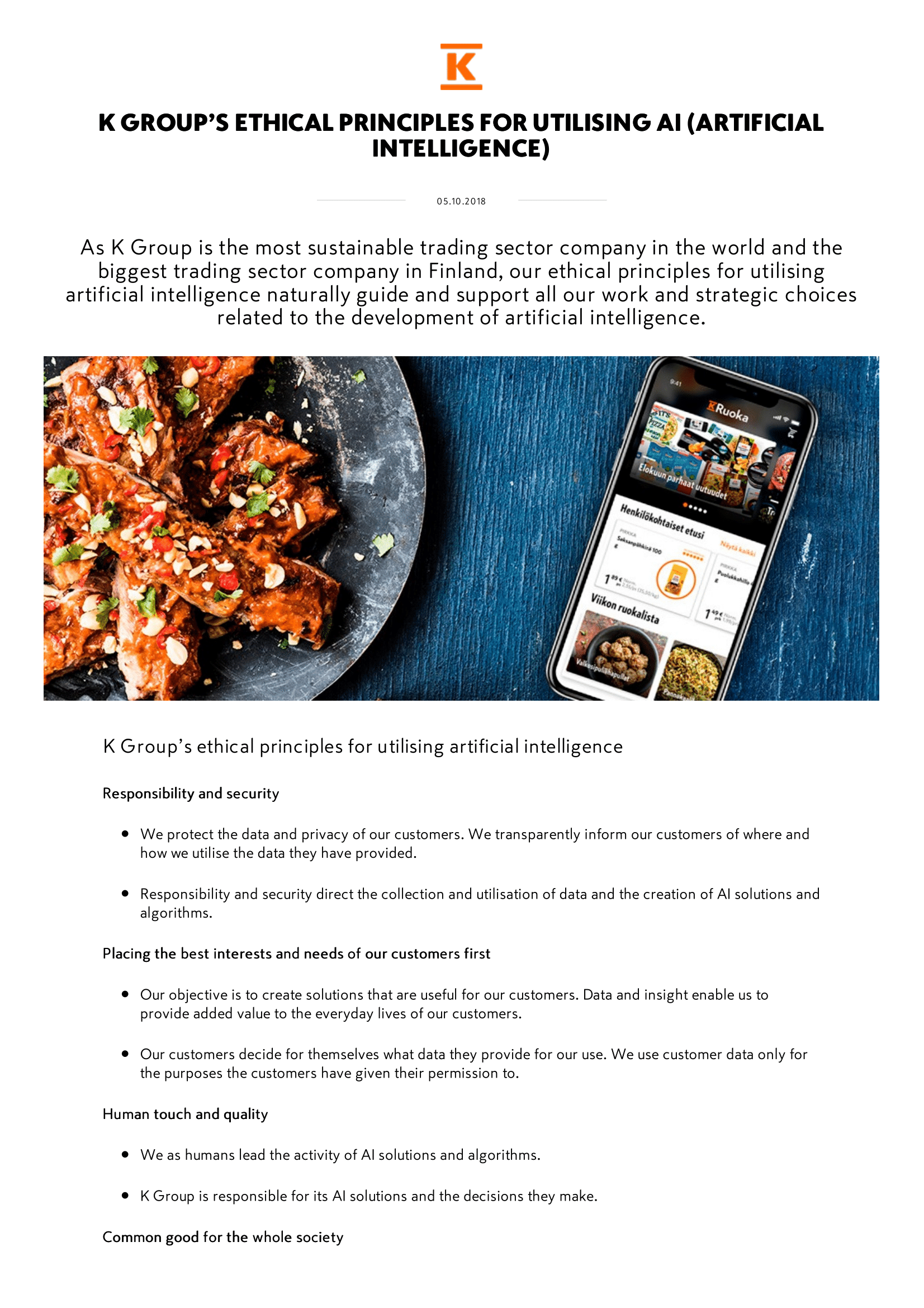 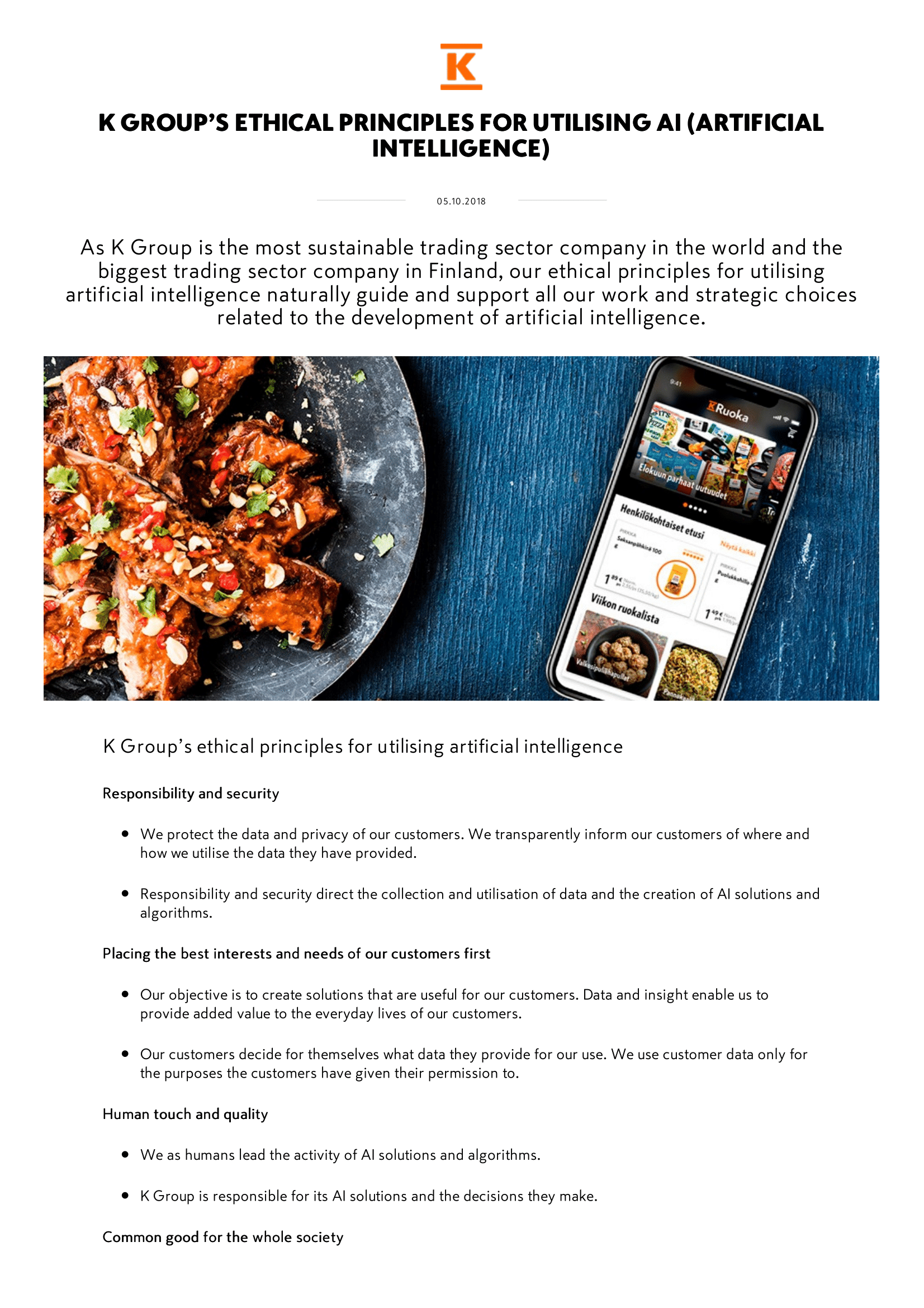 23
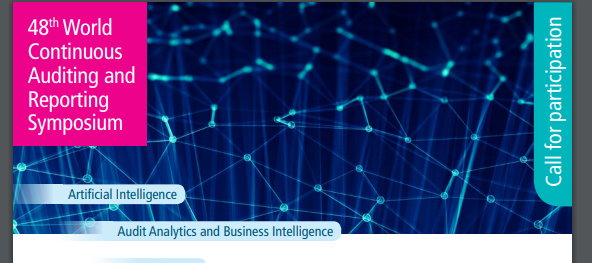 Sampo- Artificial Intelligence with responsibility
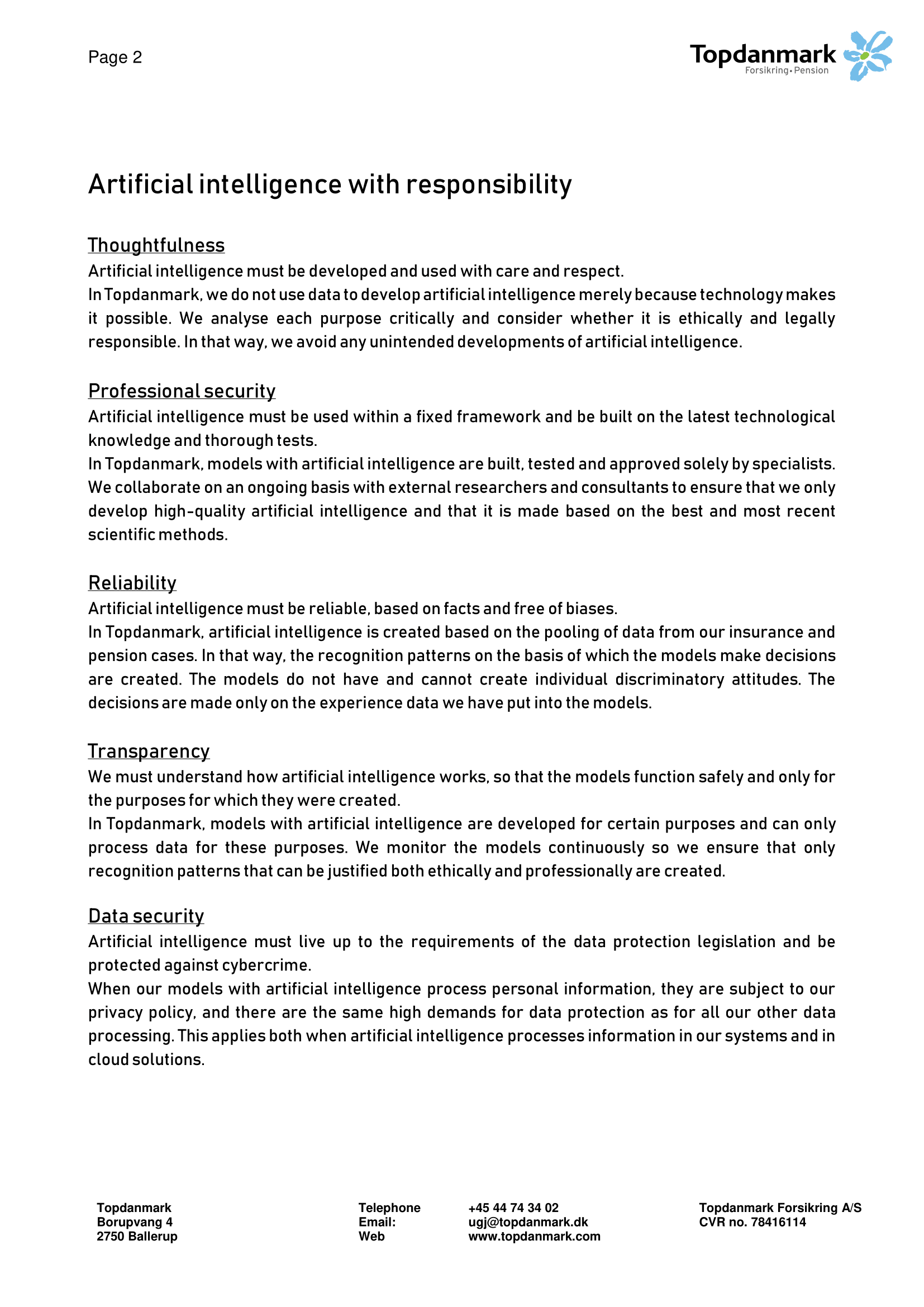 24
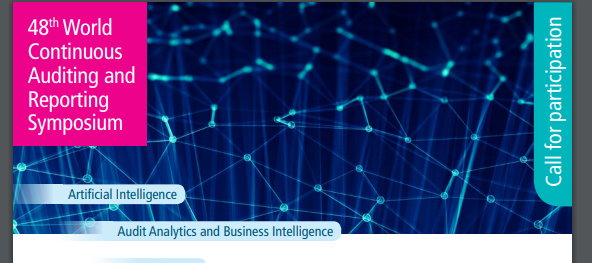 Sap- Guiding Principles for Artificial Intelligence
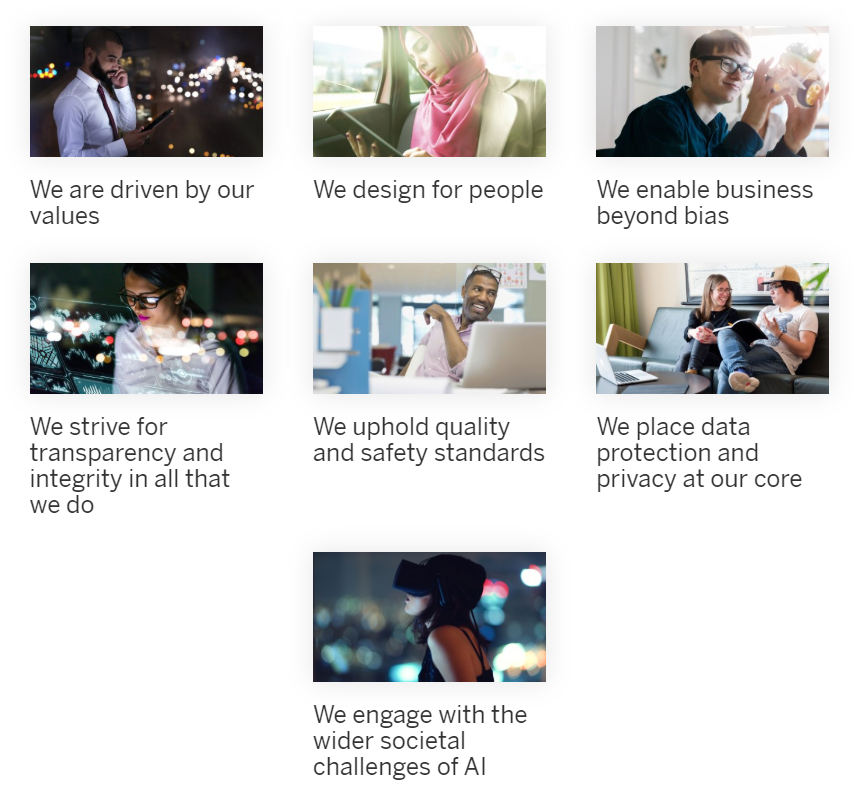 25
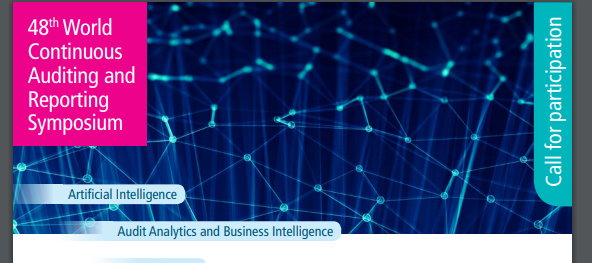 Telefonica- Artificial Intelligence Principles
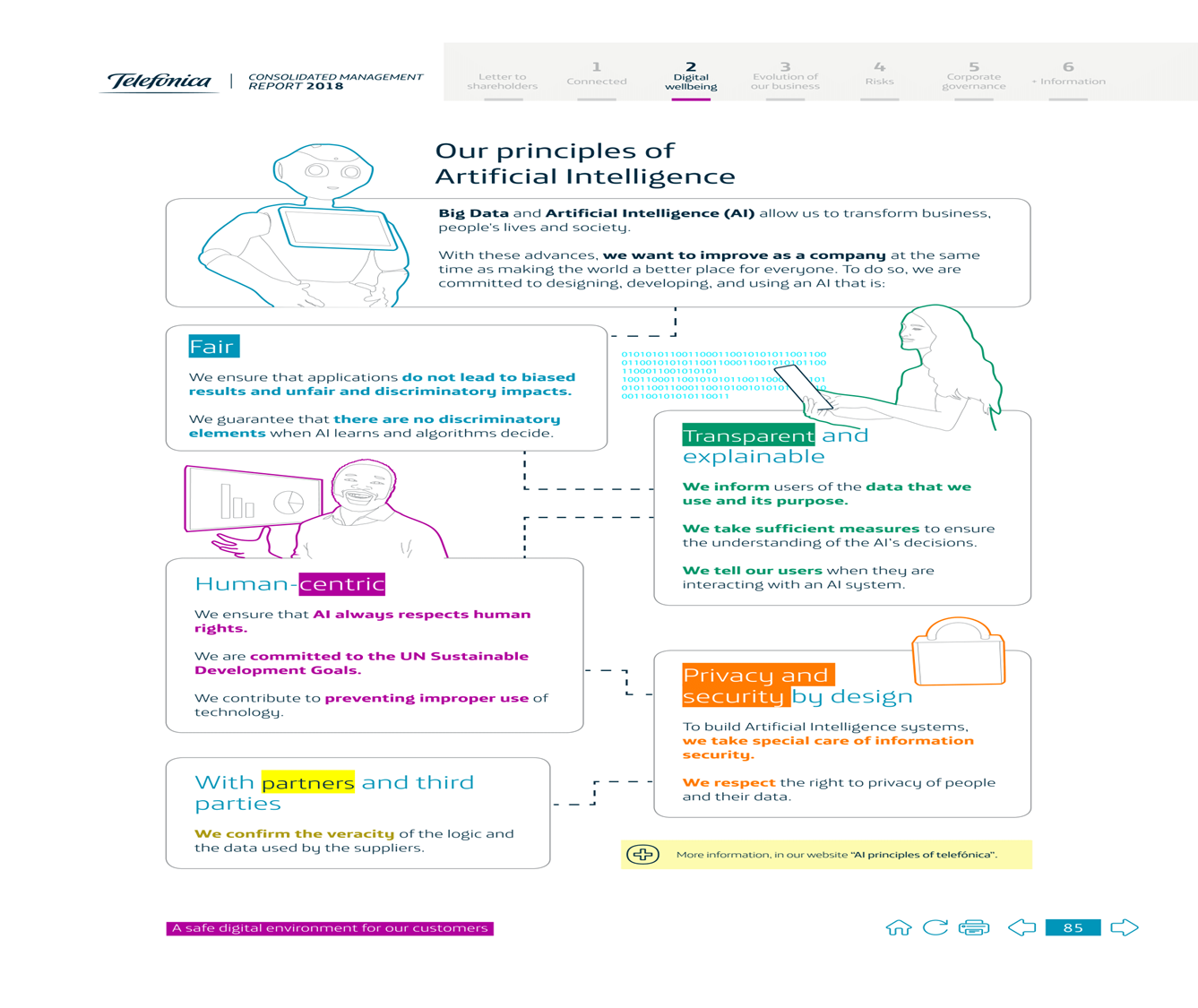 26
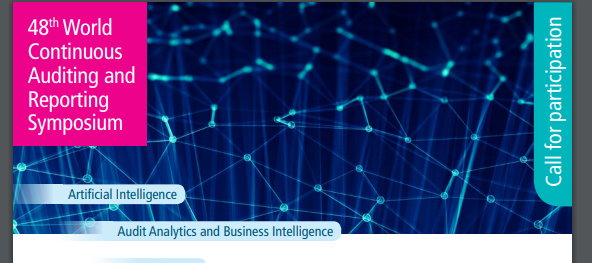 Telia Company- Guiding Principles on trusted AI ethics
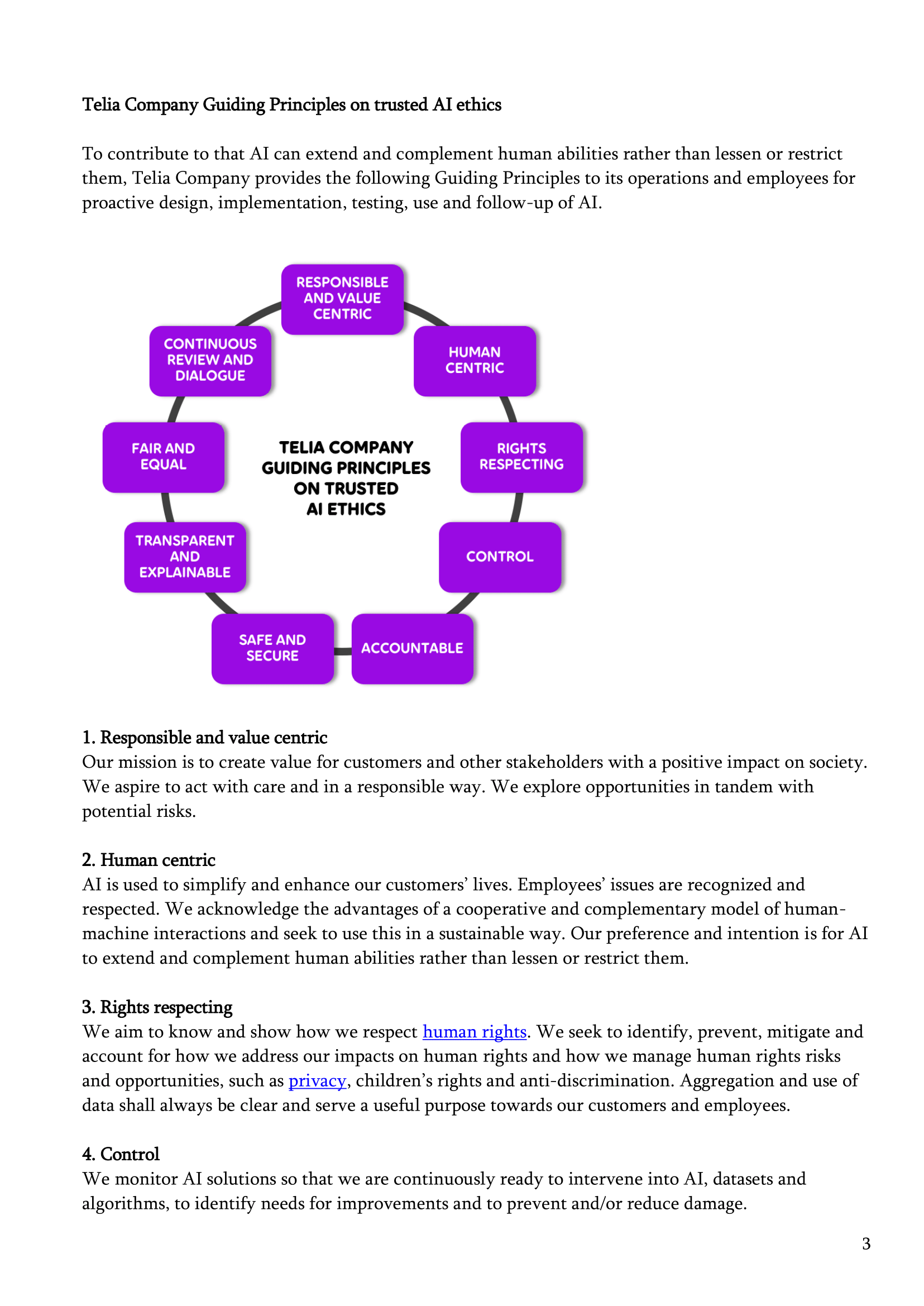 27
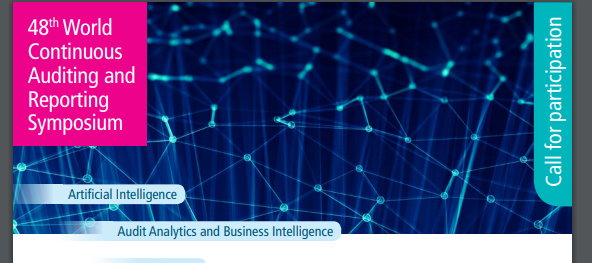 Tieto- AI ethics guidlines
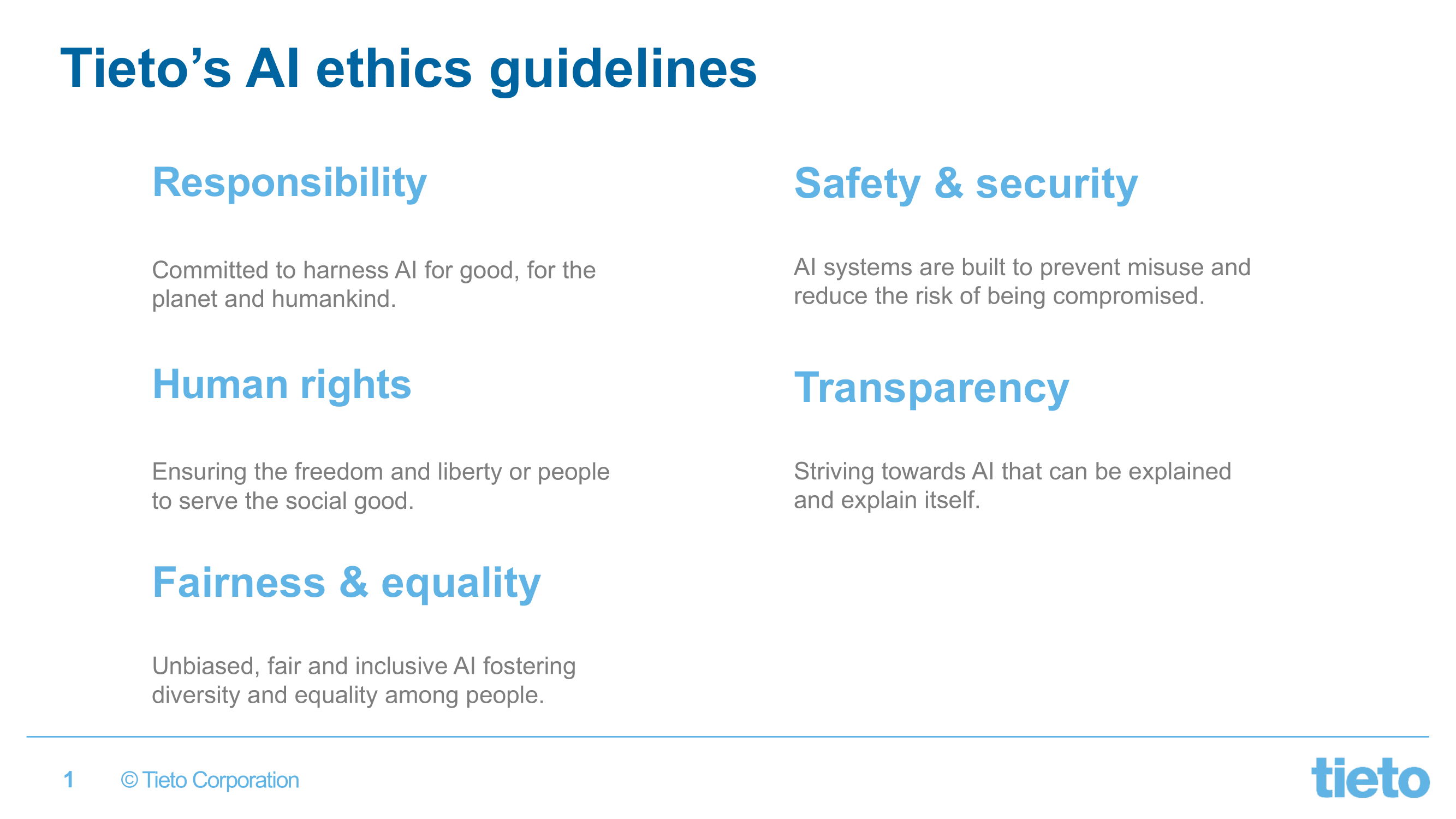 28